性格
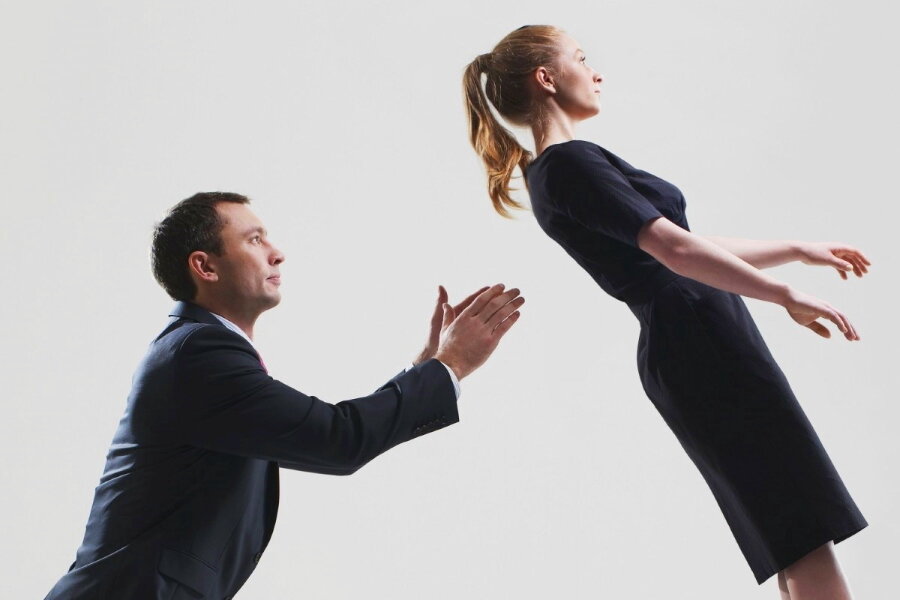 可靠
公平
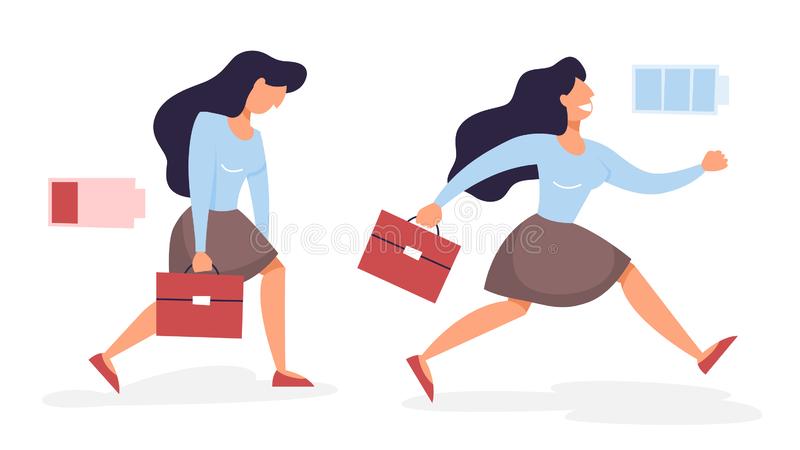 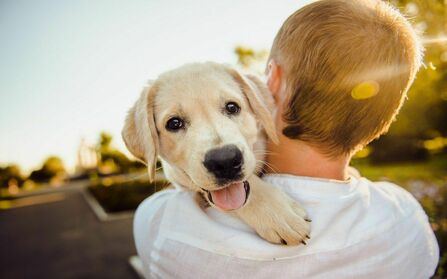 活泼
友善
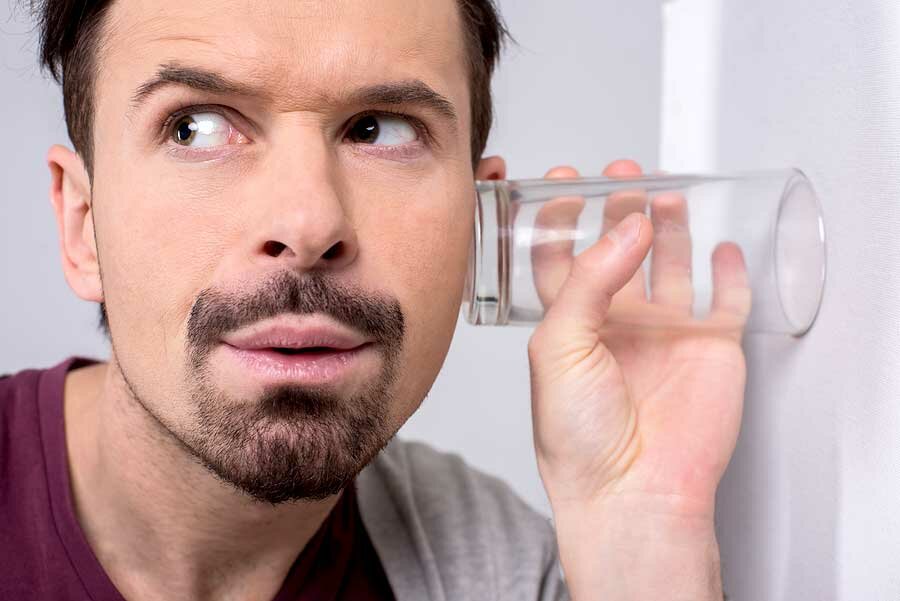 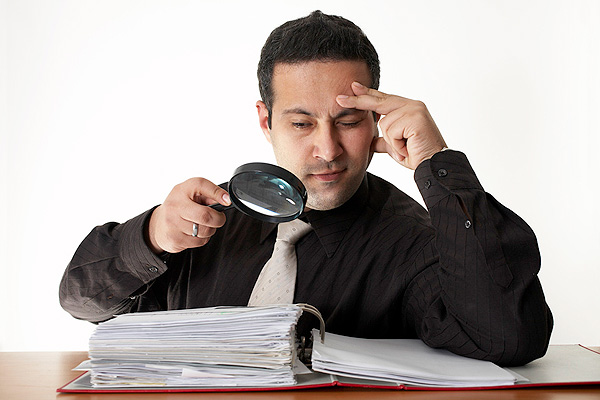 好奇
仔细
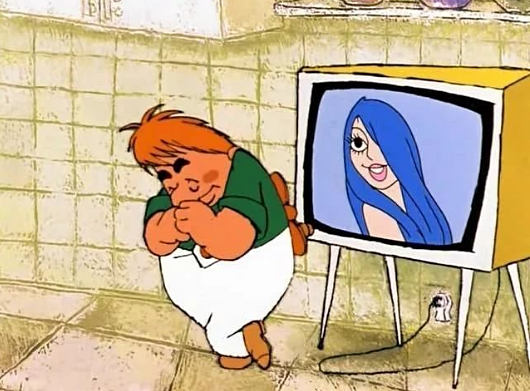 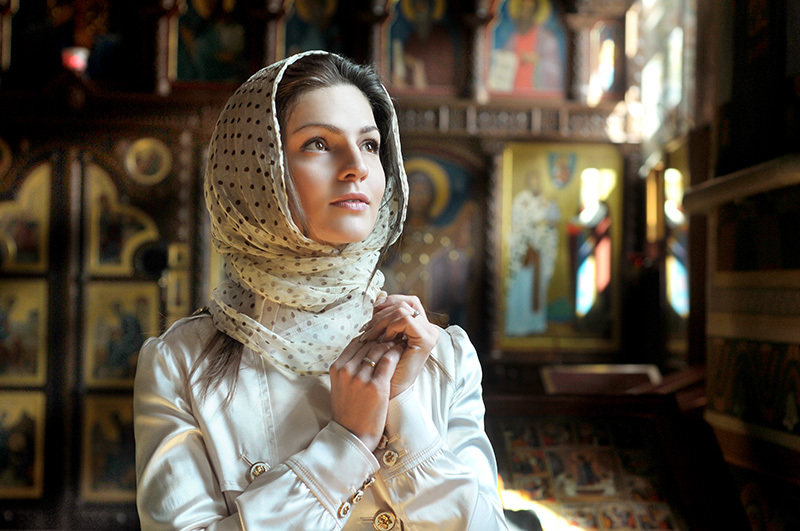 害羞
谦虚
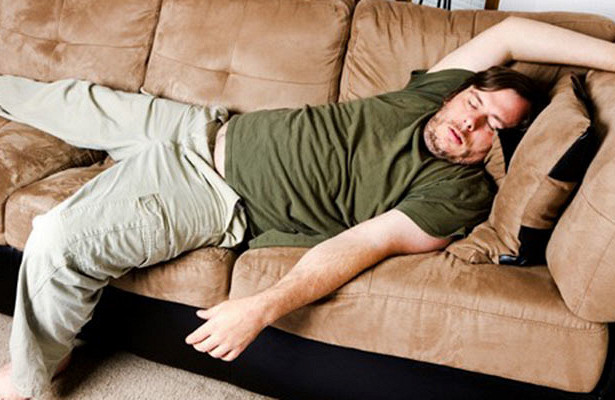 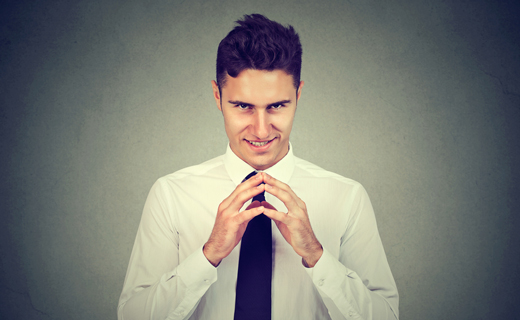 狡猾
懒惰
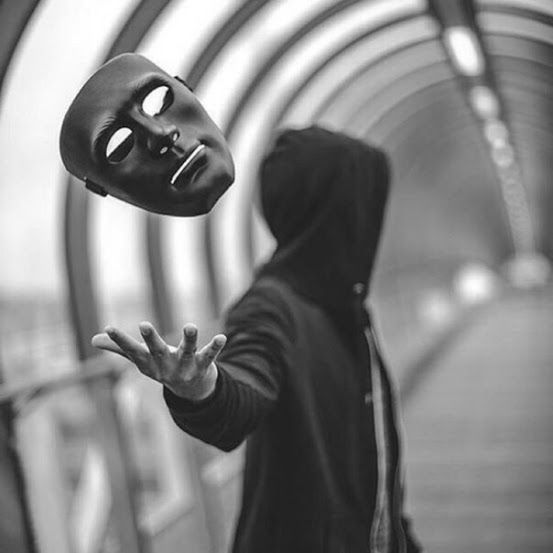 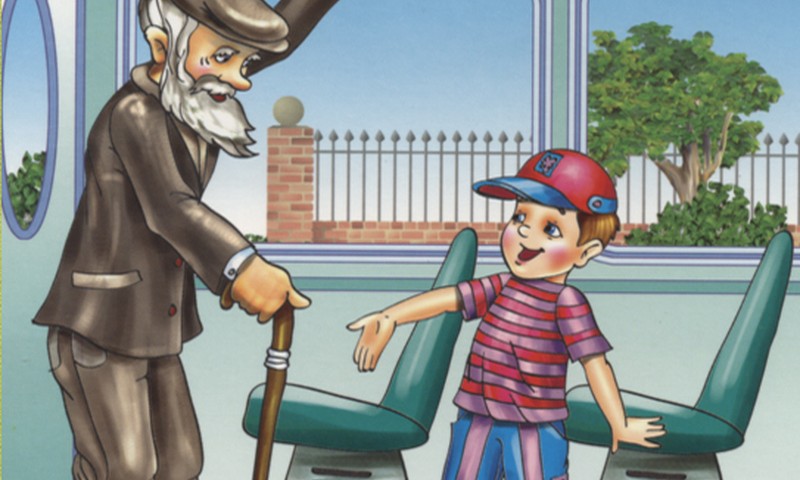 直爽
客气
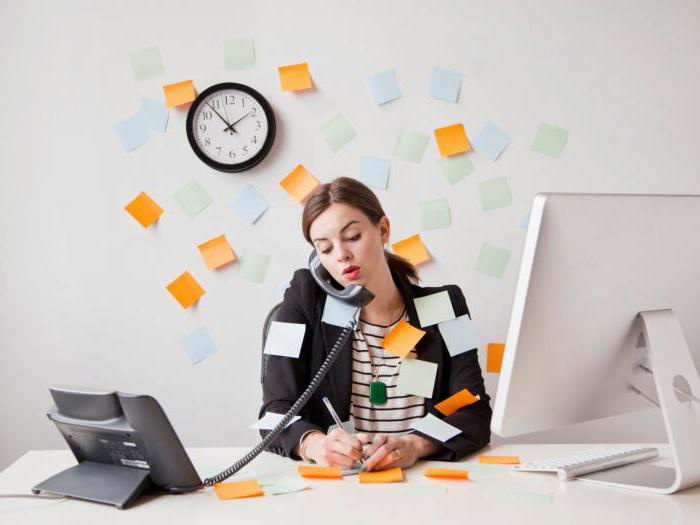 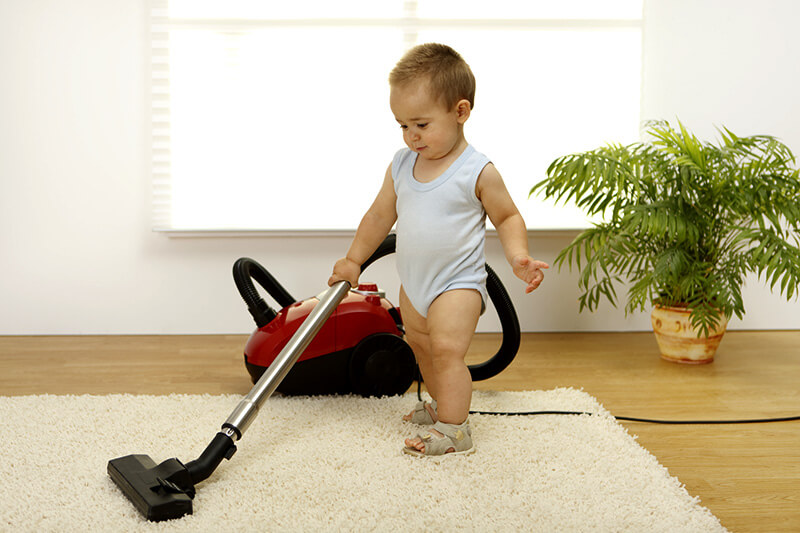 勤劳
独立
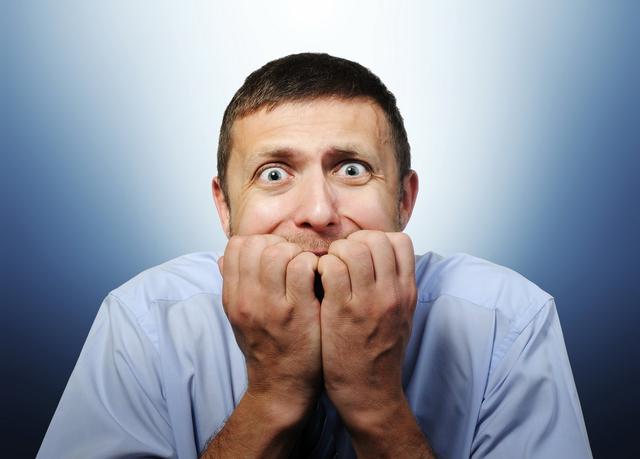 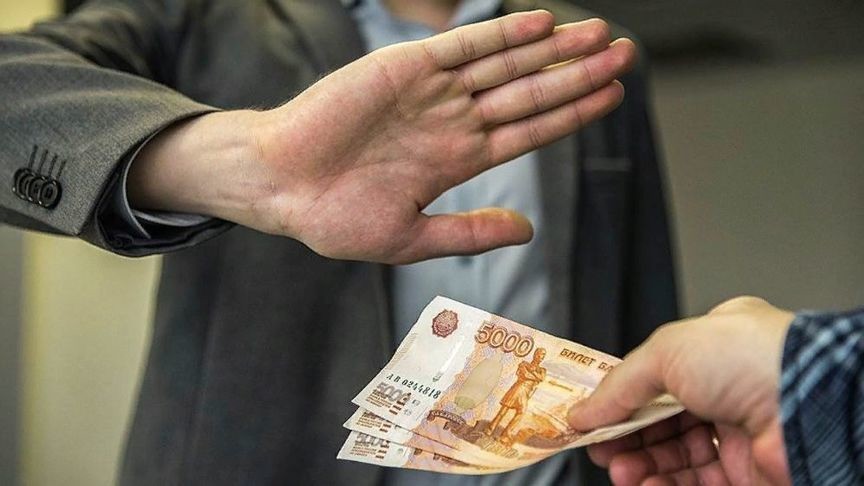 诚实
胆小
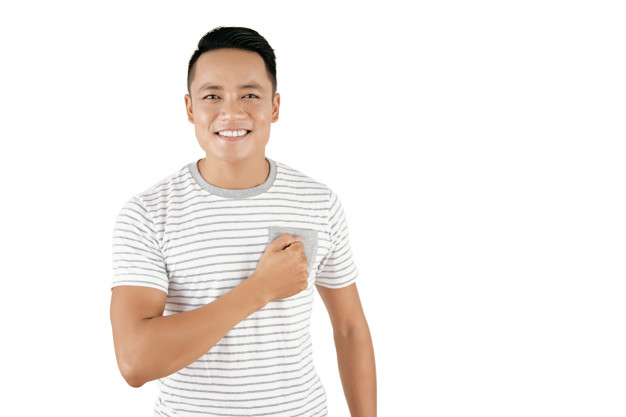 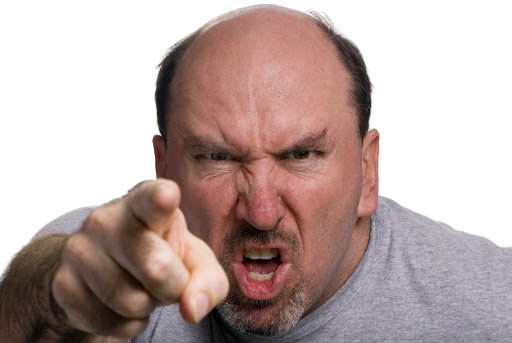 善良
凶恶
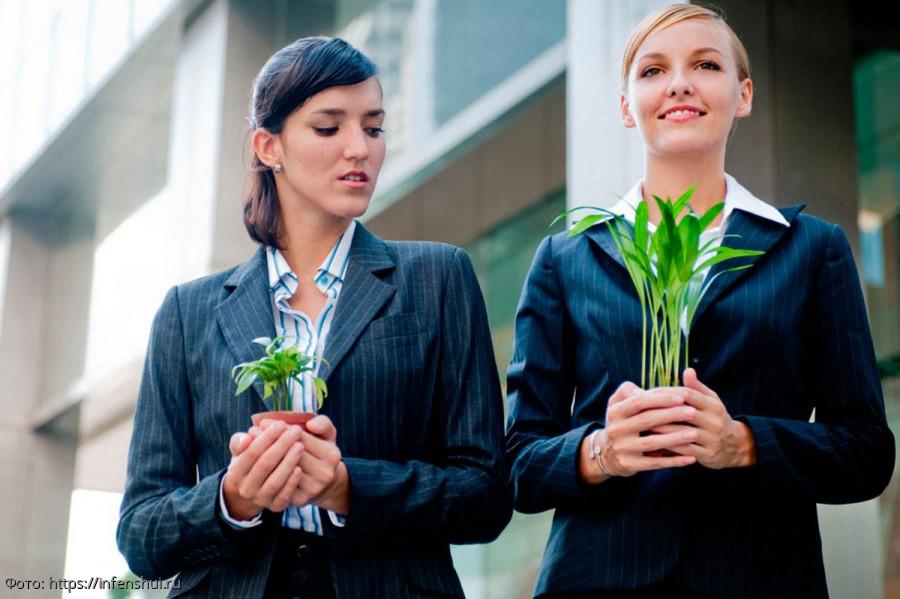 爱嫉妒
+
–
好奇
害羞
懒惰
狡猾
胆小
凶恶
爱嫉妒
因为……，所以……
Маша跟Даша很像。
语法
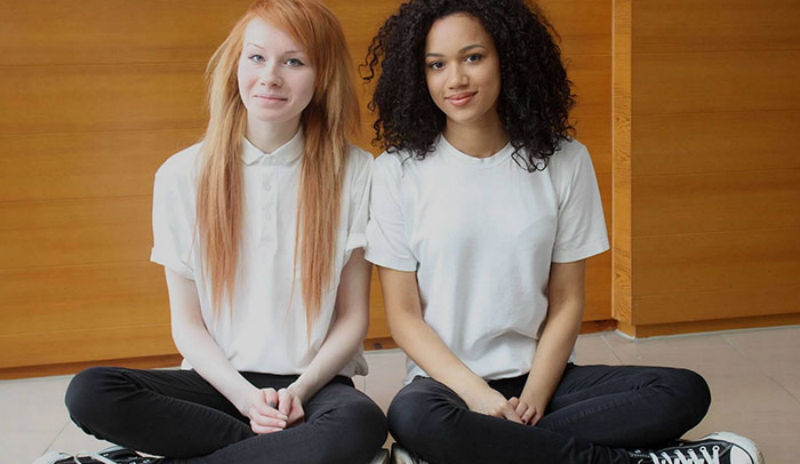 А 跟В一样吗?
А 跟 В一样(不一样)。
А 跟 В一样 + прилагательное



例子： 他跟她一样高。
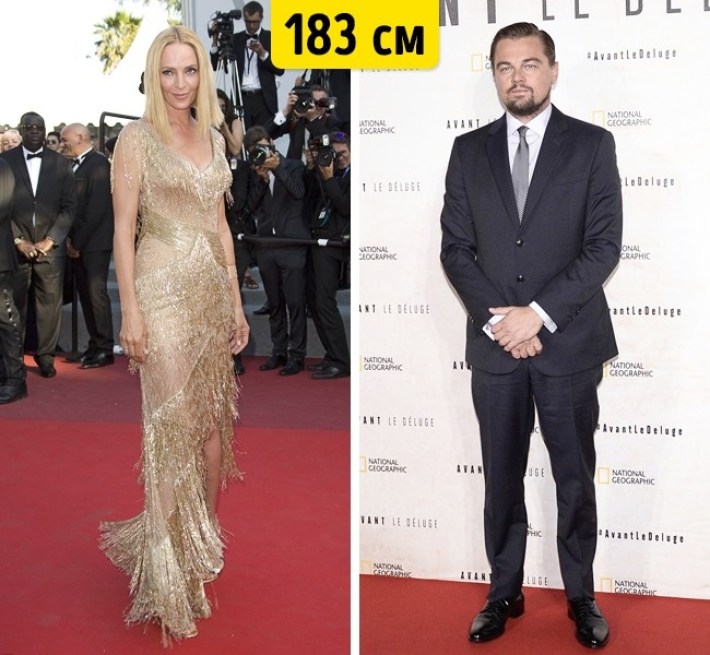 А 跟 В一样 + глагол.
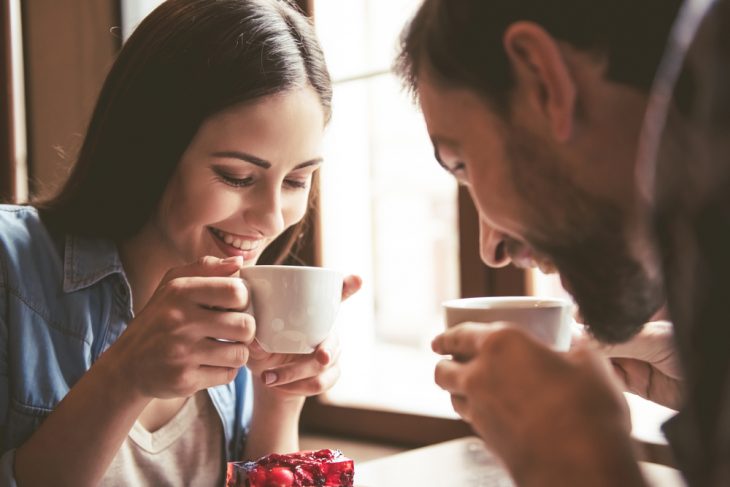 例子：你跟我一样喜欢喝咖啡。
А 跟 В不一样 + прилагательное/глагол
他跟她不一样高。	你跟我不一样喜欢喝咖啡.
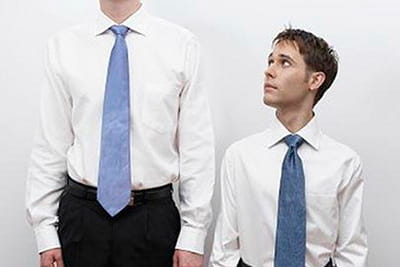 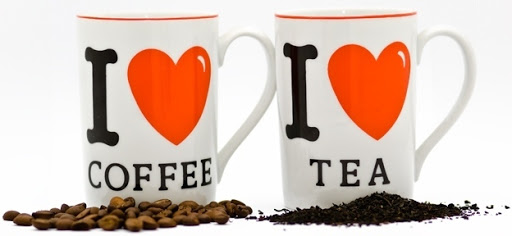 А 跟 В一样 + прилагательное / глагол 吗?
他跟她一样高吗?



А 跟В一样喜欢......吗?
你跟我一样喜欢喝咖啡吗?
А 跟В一样不一样?

А 跟 В一样不一样 + прилагательное ? 
他跟她一样不一样高?

А 跟 В一样不一样 + глагол? 
你跟我一样不一样喜欢喝咖啡?
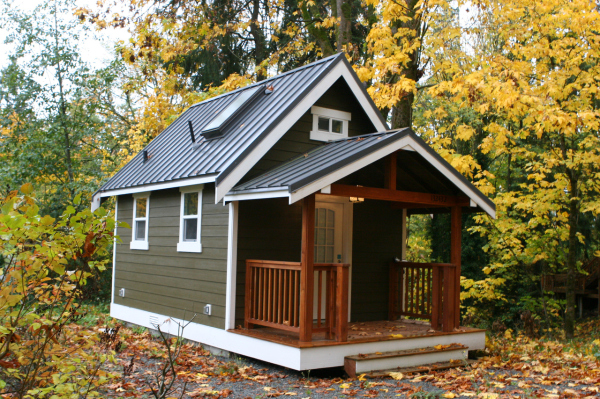 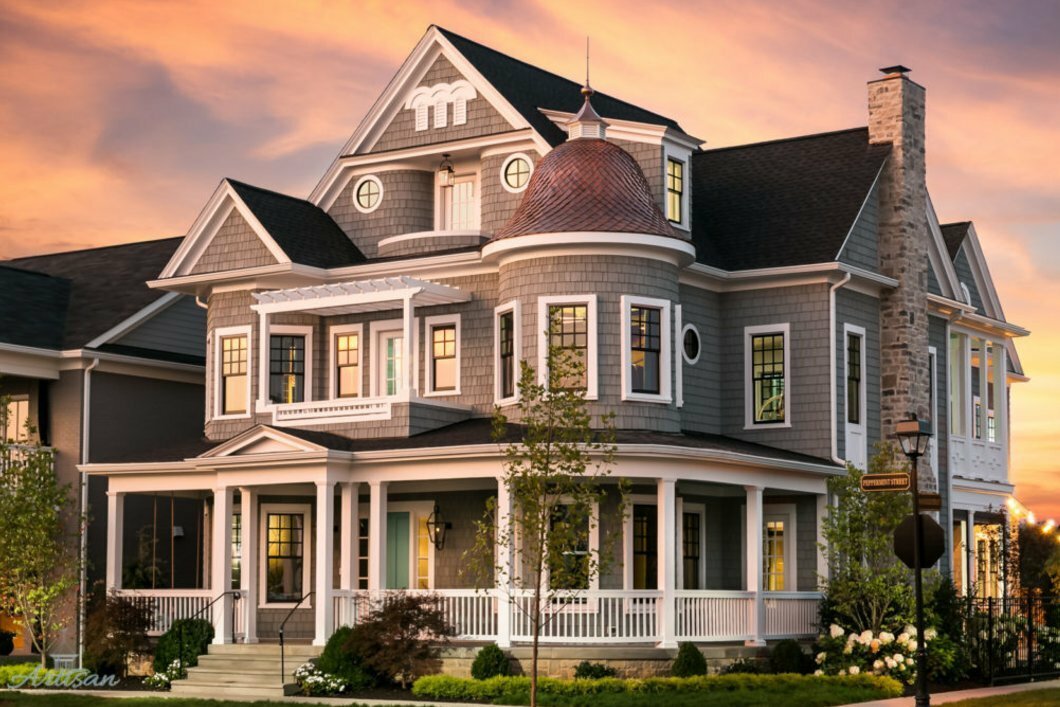 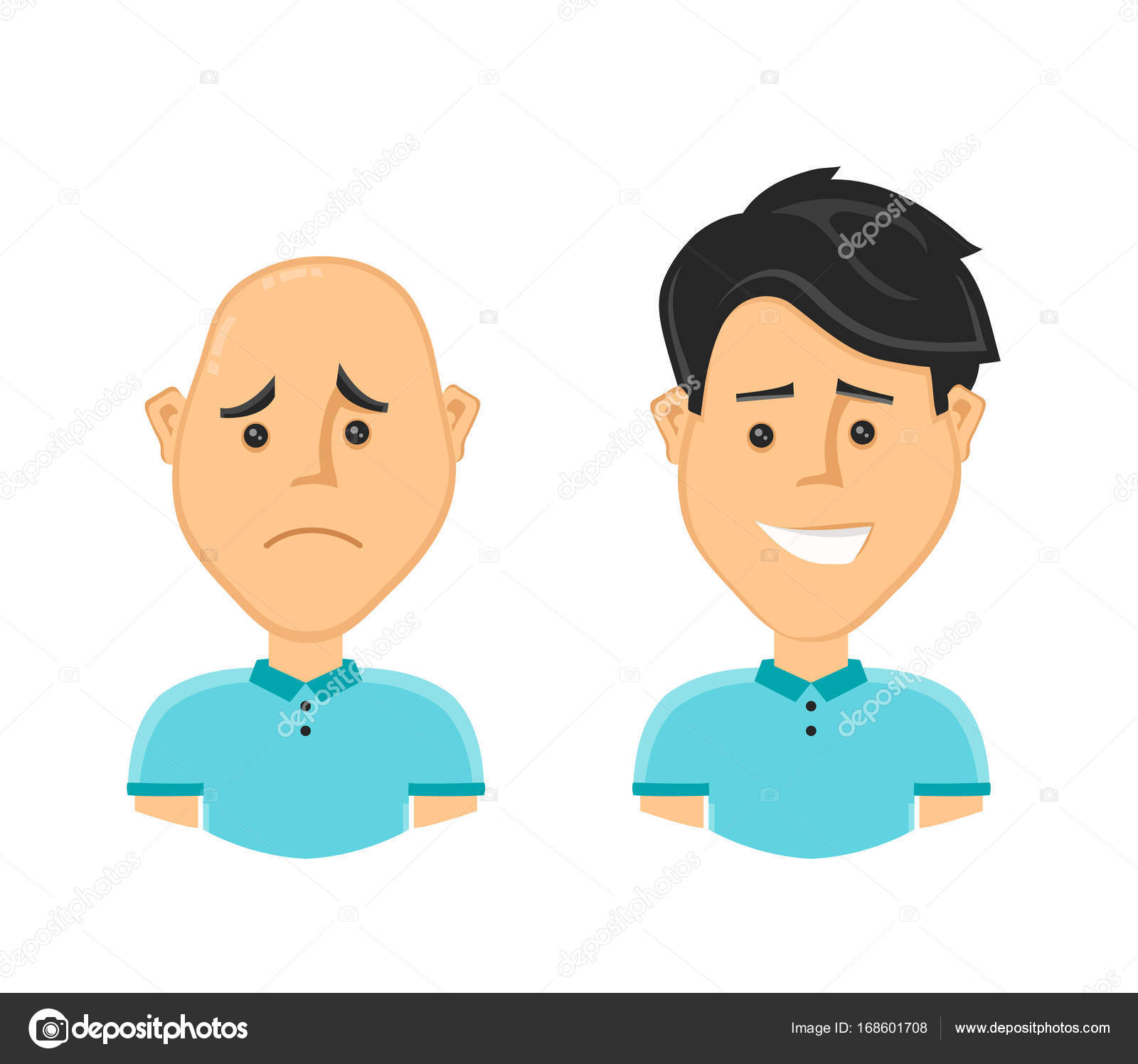 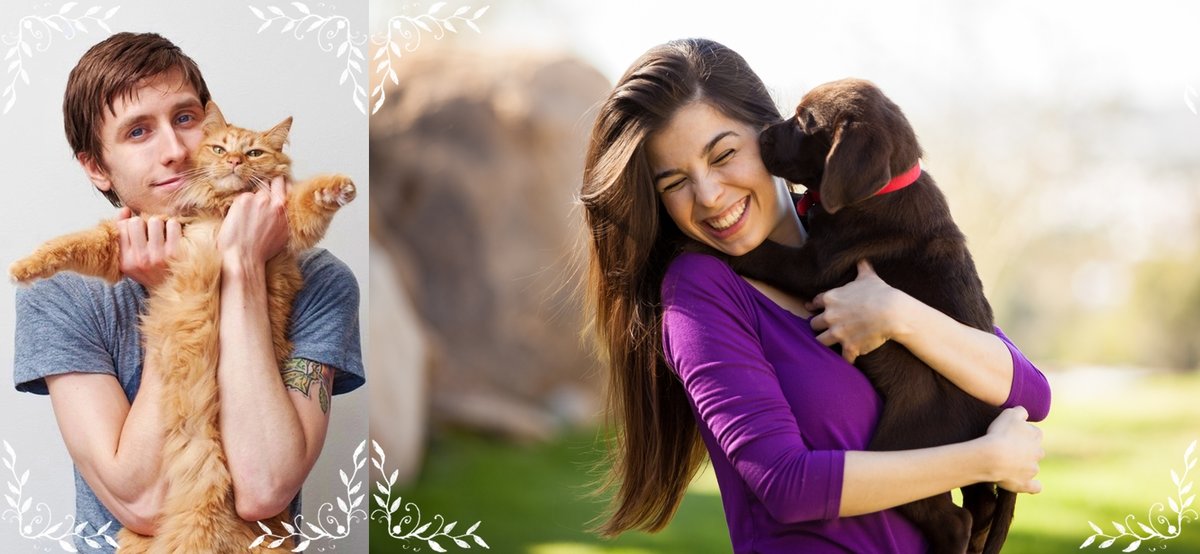